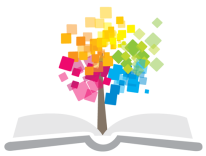 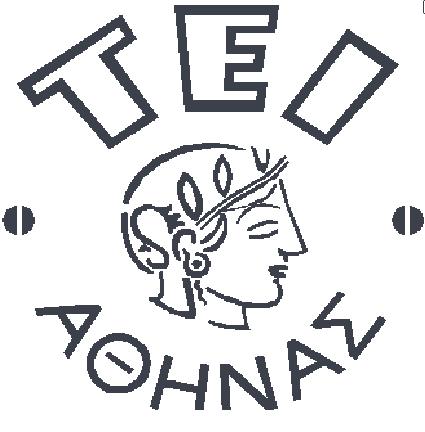 Ανοικτά Ακαδημαϊκά Μαθήματα στο ΤΕΙ Αθήνας
Αιμοδοσία (E)
Ενότητα 3: Σύστημα ΑΒΟ - Προσδιορισμός αντισωμάτων συστήματος ΑΒΟ σε πλάκα (ανάστροφη)
Αναστάσιος Κριεμπάρδης - Βασίλειος Μπίρτσας 
Τμήμα Ιατρικών εργαστηρίων
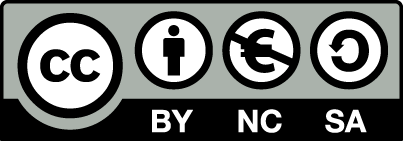 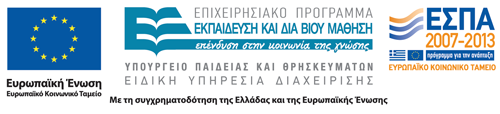 Αρχή Μεθόδου
Αποτελεί επιβεβαιωτική / συμπληρωματική μέθοδο προσδιορισμού των τεσσάρων Ομάδων Αίματος του Συστήματος ΑΒΟ.
Γίνεται έλεγχος σε δείγμα ορού (έχει προηγηθεί έλεγχος στα ερυθρά) με γνωστά ερυθρά, για την ύπαρξη αντισωμάτων αντί-Α, αντί-Β, αντί-Η.
Ο συνδυασμός της παρουσίας ή μη, αντισωμάτων αντί-Α και αντί-Β στον υπό εξέταση ορό επιβεβαιώνει την Ομάδα Αίματος κατά το σύστημα ΑΒΟ.
1
Υλικά και Όργανα
Δείγμα (εξεταστέος ορός).
Εναιώρημα γνωστών ερυθρών Ομάδων Α, Β και Ο.
Πλάκες μιας χρήσης (με εσοχές) ή πλάκα βακελίτη.
Σιφώνια Pasteur.
Στιλεοί.
Διαφανοσκόπιο.
2
Μέθοδος
Σημειώνουμε στη πλάκα σε τρεις συνεχόμενες θέσεις τα ερυθρά μας (ερυθρά Α, ερυθρά Β, ερυθρά Ο)
Σε κάθε θέση τοποθετούμε μία σταγόνα από τον προς έλεγχο ορό
Ακολουθεί μία σταγόνα εναιωρήματος ερυθρών Α, Β και Ο στην αντίστοιχη θέση
Γίνεται ανάμιξη με στιλεό (κυκλικά) και έλεγχος, με ήπια ανακίνηση πάνω από το διαφανοσκόπιο, για συγκόλληση
3
Αποτελέσματα
Αν υπάρχουν αντισώματα στον ελεγχόμενο ορό θα συνενωθούν με τα αντιγόνα των αντίστοιχων  Ερυθροκυττάρων με συνέπεια να εμφανισθεί  κροκίδωση και συγκόλληση.
Αν δεν υπάρχουν αντίστοιχα αντισώματα στον ελεγχόμενο ορό δεν θα συνενωθούν με τα αντιγόνα των αντίστοιχων  Ερυθροκυττάρων συνεπώς δεν θα υπάρξει κροκίδωση και συγκόλληση.
4
Επιβεβαίωση ΑΒΟ
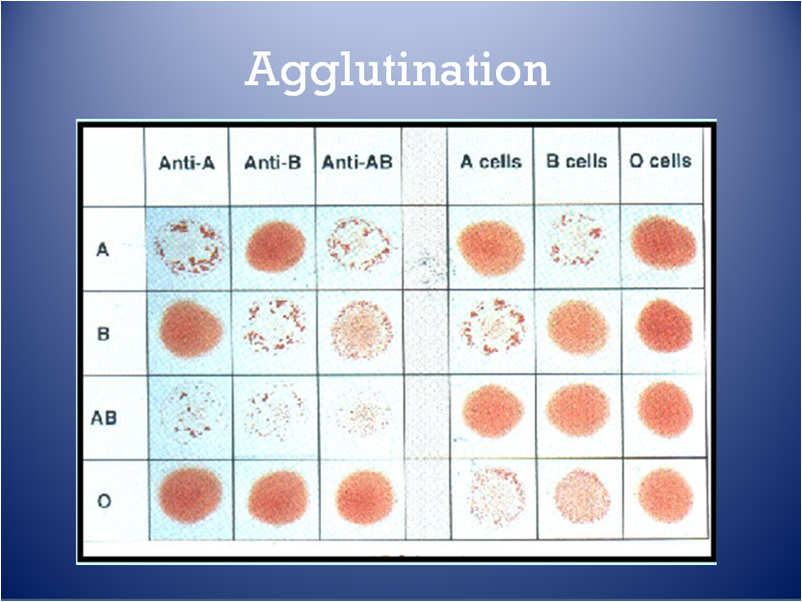 5
sciandbeyond.blogspot.gr
Συμπέρασματα
Η συγκόλληση σημαίνει θετικό (+) αποτέλεσμα, κατά συνέπεια ύπαρξη του αντίστοιχου αντισώματος στον ελεγχόμενο ορό.
Η μη συγκόλληση σημαίνει αρνητικό (-) αποτέλεσμα, κατά συνέπεια απουσία του αντίστοιχου αντισώματος στον ελεγχόμενο ορό.
6
Συνδυασμοί
7
Κρίσιμα σημεία
Η παρασκευή εναιωρήματος Ερυθρών γίνεται αφού πάρουμε ποσότητα ολικού αίματος από τέσσερις τουλάχιστον διαφορετικούς δότες (ίδιας ομάδας) σε σωληνάριο και τα πλύνουμε τρείς φορές ή μέχρι το υπερκείμενο να είναι διαυγές. 
Για τα Ερυθρά ομάδας Α, επιλέγουμε Α1.
8
Σημεία προσοχής
Η συγκόλληση δεν είναι τόσο έντονη όσο των Ερυθροκυτταρικών Αντιγόνων με τους αντιορούς και πρέπει να είμαστε ιδιαίτερα προσεκτικοί στην ανάγνωση.
Αν χρησιμοποιούμε πλάκα βακελίτη, φροντίζουμε να έχει απολυμανθεί και καθαριστεί σύμφωνα με τις οδηγίες του εργαστηρίου.
Στο εργαστήριο παρασκευάζουμε καθημερινά  τα εναιωρήματα των ερυθρών για αποφυγή βακτηριακών επιμολύνσεων.
9
Τέλος Ενότητας
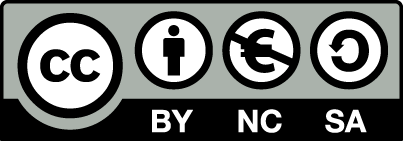 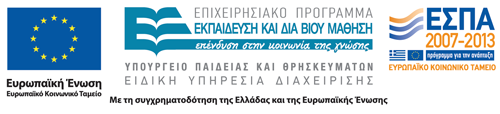 Σημειώματα
Σημείωμα Αναφοράς
Copyright Τεχνολογικό Εκπαιδευτικό Ίδρυμα Αθήνας, Αναστάσιος Κριεμπάρδης 2014. Αναστάσιος Κριεμπάρδης. «Αιμοδοσία (E). Ενότητα 3: Σύστημα ΑΒΟ - Προσδιορισμός αντισωμάτων συστήματος ΑΒΟ σε πλάκα (ανάστροφη)». Έκδοση: 1.0. Αθήνα 2014. Διαθέσιμο από τη δικτυακή διεύθυνση: ocp.teiath.gr.
Σημείωμα Αδειοδότησης
Το παρόν υλικό διατίθεται με τους όρους της άδειας χρήσης Creative Commons Αναφορά, Μη Εμπορική Χρήση Παρόμοια Διανομή 4.0 [1] ή μεταγενέστερη, Διεθνής Έκδοση.   Εξαιρούνται τα αυτοτελή έργα τρίτων π.χ. φωτογραφίες, διαγράμματα κ.λ.π., τα οποία εμπεριέχονται σε αυτό. Οι όροι χρήσης των έργων τρίτων επεξηγούνται στη διαφάνεια  «Επεξήγηση όρων χρήσης έργων τρίτων». 
Τα έργα για τα οποία έχει ζητηθεί άδεια  αναφέρονται στο «Σημείωμα  Χρήσης Έργων Τρίτων».
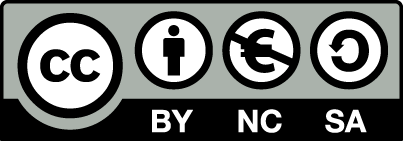 [1] http://creativecommons.org/licenses/by-nc-sa/4.0/ 
Ως Μη Εμπορική ορίζεται η χρήση:
που δεν περιλαμβάνει άμεσο ή έμμεσο οικονομικό όφελος από την χρήση του έργου, για το διανομέα του έργου και αδειοδόχο
που δεν περιλαμβάνει οικονομική συναλλαγή ως προϋπόθεση για τη χρήση ή πρόσβαση στο έργο
που δεν προσπορίζει στο διανομέα του έργου και αδειοδόχο έμμεσο οικονομικό όφελος (π.χ. διαφημίσεις) από την προβολή του έργου σε διαδικτυακό τόπο
Ο δικαιούχος μπορεί να παρέχει στον αδειοδόχο ξεχωριστή άδεια να χρησιμοποιεί το έργο για εμπορική χρήση, εφόσον αυτό του ζητηθεί.
Επεξήγηση όρων χρήσης έργων τρίτων
Δεν επιτρέπεται η επαναχρησιμοποίηση του έργου, παρά μόνο εάν ζητηθεί εκ νέου άδεια από το δημιουργό.
©
διαθέσιμο με άδεια CC-BY
Επιτρέπεται η επαναχρησιμοποίηση του έργου και η δημιουργία παραγώγων αυτού με απλή αναφορά του δημιουργού.
διαθέσιμο με άδεια CC-BY-SA
Επιτρέπεται η επαναχρησιμοποίηση του έργου με αναφορά του δημιουργού, και διάθεση του έργου ή του παράγωγου αυτού με την ίδια άδεια.
διαθέσιμο με άδεια CC-BY-ND
Επιτρέπεται η επαναχρησιμοποίηση του έργου με αναφορά του δημιουργού. 
Δεν επιτρέπεται η δημιουργία παραγώγων του έργου.
διαθέσιμο με άδεια CC-BY-NC
Επιτρέπεται η επαναχρησιμοποίηση του έργου με αναφορά του δημιουργού. 
Δεν επιτρέπεται η εμπορική χρήση του έργου.
Επιτρέπεται η επαναχρησιμοποίηση του έργου με αναφορά του δημιουργού.
και διάθεση του έργου ή του παράγωγου αυτού με την ίδια άδεια
Δεν επιτρέπεται η εμπορική χρήση του έργου.
διαθέσιμο με άδεια CC-BY-NC-SA
διαθέσιμο με άδεια CC-BY-NC-ND
Επιτρέπεται η επαναχρησιμοποίηση του έργου με αναφορά του δημιουργού.
Δεν επιτρέπεται η εμπορική χρήση του έργου και η δημιουργία παραγώγων του.
διαθέσιμο με άδεια 
CC0 Public Domain
Επιτρέπεται η επαναχρησιμοποίηση του έργου, η δημιουργία παραγώγων αυτού και η εμπορική του χρήση, χωρίς αναφορά του δημιουργού.
Επιτρέπεται η επαναχρησιμοποίηση του έργου, η δημιουργία παραγώγων αυτού και η εμπορική του χρήση, χωρίς αναφορά του δημιουργού.
διαθέσιμο ως κοινό κτήμα
χωρίς σήμανση
Συνήθως δεν επιτρέπεται η επαναχρησιμοποίηση του έργου.
Διατήρηση Σημειωμάτων
Οποιαδήποτε αναπαραγωγή ή διασκευή του υλικού θα πρέπει να συμπεριλαμβάνει:
το Σημείωμα Αναφοράς
το Σημείωμα Αδειοδότησης
τη δήλωση Διατήρησης Σημειωμάτων
το Σημείωμα Χρήσης Έργων Τρίτων (εφόσον υπάρχει)
μαζί με τους συνοδευόμενους υπερσυνδέσμους.
Χρηματοδότηση
Το παρόν εκπαιδευτικό υλικό έχει αναπτυχθεί στo πλαίσιo του εκπαιδευτικού έργου του διδάσκοντα.
Το έργο «Ανοικτά Ακαδημαϊκά Μαθήματα στο ΤΕΙ Αθηνών» έχει χρηματοδοτήσει μόνο την αναδιαμόρφωση του εκπαιδευτικού υλικού. 
Το έργο υλοποιείται στο πλαίσιο του Επιχειρησιακού Προγράμματος «Εκπαίδευση και Δια Βίου Μάθηση» και συγχρηματοδοτείται από την Ευρωπαϊκή Ένωση (Ευρωπαϊκό Κοινωνικό Ταμείο) και από εθνικούς πόρους.
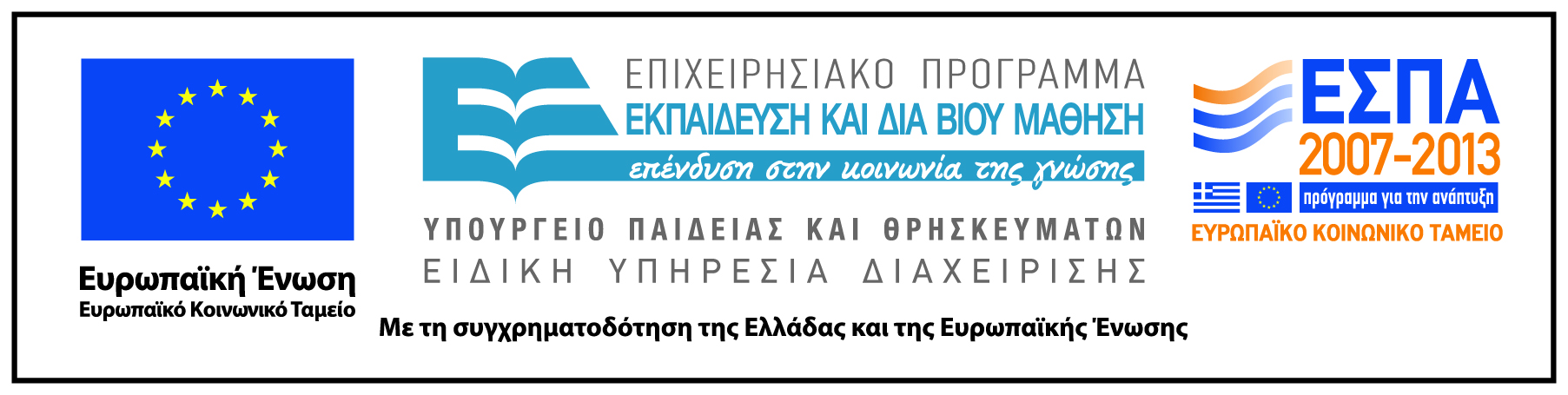